2014 Staff Well-being survey
results summary

Presentation toStaff senate
January 7, 2015
Nancy Whelchel, 
Office of Institutional Research and Planning
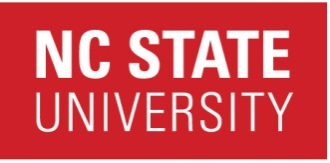 Overview
Survey administration
Most and least favorably rated areas overall
Trends: 2014 vs 2008 SWBS overall results
Focus on: 
 Overall satisfaction
 Work activities 
(tasks, resources, co-workers, supervisors, workload, work/life balance)
 Professional development
 Performance reviews
 Staff support/representation
More information & next steps
Survey Administration
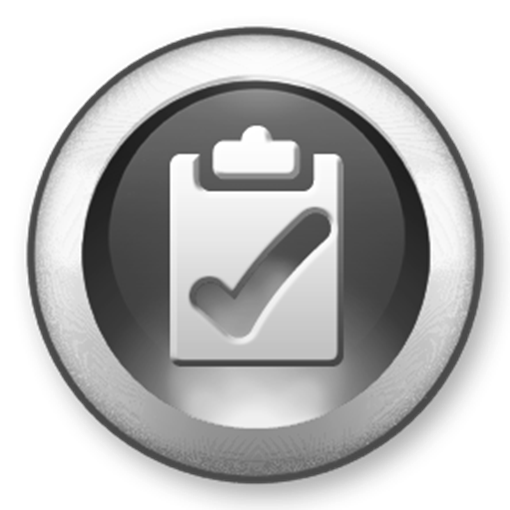 When & How?
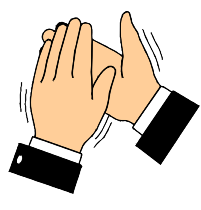 Financial support
VC Finance and Business 

When
April 15 - June 10, 2014

How
Online
Paper copies distributed to those in skilled crafts and service maintenance
Spanish version of paper surveys
What?About 250 items related to:
Overall Satisfaction & Engagement
Campus Climate and Diversity/Multiculturalism
Work Activities 
Working Relationships 
Support & Professional Development
Performance Evaluation
Leadership & Supervision
Salary & Benefits
Vision and Direction 
Work/Life Balance
Campus Infrastructure & Physical Environment
Campus Recreational & Cultural Activities
Demographics
Who?
Permanent and time-limited
Non-instructional
Non-administrative employees (ES1 & ES2)
≥ 0.5 FTE
Employed at least 6 months at time of survey
No students, post-docs
Response Rates
54% 3,126 of 5,860 eligible employees participated
Females slightly overrepresented
Other groups (i.e., race, age, EPA/SPA, on-campus vs. off-campus, # of years employed) closely mirror survey population
Response Rate (by group)
Response Rate (by group, cont.)
Response Rate (by group; cont.)
Respondent Profile
Spouse/partner works at NCSU: 8%
Self/spouse is a protected veteran: 6%
Has a qualifying disability: 2%
Identifies as LGBQ: 5%
Identifies as transgender: 0% (N=1)
Non-native English speaker: 6%
Most and Least Favorably Rated Areas
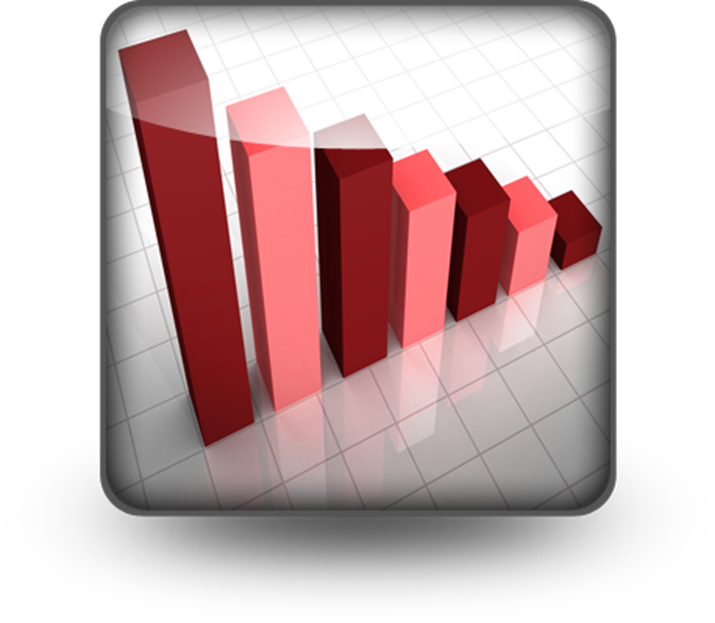 First: Understanding the Results…
Responses for most items based on 4-point scale
Strongly disagree  Strongly agree
Very dissatisfied  Very satisfied
Poor  Excellent
All items (with a few exceptions) worded so, e.g., ‘strongly agree’/’agree’ is a favorable or positive rating
Many items include a “don’t know” response option
“Don’t know” responses excluded from analyses presented here
First: Understanding the Results…
Except when noted presentation focuses on overall results
There are notable/important differences in responses by various demographic groups (e.g., gender, race/ethnicity) and by job characteristics (e.g., EPA vs SPA)
Most Favorably Rated Areas
Overall, areas receiving the most favorable ratings include those related to
Work unit members
Understanding job expectations, having and knowing how to use materials/tools for job
Importance of flexible hours and tuition waivers for dependents
Importance of sustainability
University senior administration support for diversity
Most Favorably Rated Items
Least Favorably Rated Areas
Overall, areas receiving the least favorable ratings tended to relate to
Salary, recognition/rewards
Understanding how resources are distributed
Parking
Communication & quality of relations between staff and senior leaders
Annual Appraisals / performance reviews being helpful to career planning
Least Favorably Rated Items
> 50%
Trends: 2014 vs 2008 SWBS
Trends: Areas of Improvement
Several areas were rated more favorably by staff overall in the 2014 SWBS than they were in the 2008 SWBS
Trends: Areas of Improvement(Percent giving a favorable response)
Trends: Areas in Decline
Many (many) areas were rated less favorably by staff overall in the 2014 SWBS than they were in the 2008 SWBS
Trends: Areas in Decline(Percent giving an unfavorable response)
Overall Satisfaction
Overall Satisfaction Working at NC State
Overall satisfaction among SPAs & EPAs is high
The number saying “very satisfied” has declined slightly
SPAs are slightly more likely than EPAs to be dissatisfied
Satisfaction Compared to Recent Years
SPAs are slightly more likely than EPAs to be “a lot more satisfied now” than in recent years
Both SPAs and EPAs are more likely in 2014 than in 2008 to report being “less satisfied now” than in recent years
Overall Satisfaction:Various Indicators
Large majorities of staff overall indicate satisfaction with their jobs at NC State in a number of ways
SPAs are consistently less likely than EPAs to “strongly agree”
Changing Jobs at NC State
Almost 30% of SPAs and 20% of EPAs applied for a different job at NCSU within the past 2 years, with 11% and 8%, respectively, actually changing jobs
Reasons for wanting to change jobs?
Advancement
SPA: 57%
EPA: 61%
Better work environment
SPA: 17%
EPA: 11%
Leaving NC State
17% have very seriously considered leaving NC State in the past year or two (excluding for retirement) - - slightly more than the number saying so in 2008
Why Consider Leaving?
Those who had “very seriously” or “somewhat seriously” considered leaving NC State were asked to describe why. (N overall comments=1,049)
Responses were coded into 15 broad themes, each with a number of sub-themes.
(Each comment could be coded into any number of themes and/or sub-themes)
Why Consider Leaving?(Staff Overall)
Themes
% of respondents mentioning
Most and Least Positive AspectsWorking at NC State
Staff were asked to comment in their own words on
“When you think about your own personal experiences at NC State University, what would you say are the most positive aspects of being a staff member here?” 
(N overall comments = 1,810)
“What do you think are the most significant changes that should be made at NC State University to improve or enhance the quality of your work life here?”            
(N overall comments = 1,731)
Responses to each were coded in a number of themes and sub-themes
Each comment could be coded into any number of themes and/or sub-themes
Least Positive Aspects of Working at NC State(Staff Overall)
(n= 1,731)
# of respondents mentioning
Most Positive Aspects Working at NC State(Staff Overall)
(n= 1,810)
Work Activities
Tasks
Resources
Co-workers
Supervisors
Workload
Work/life balance
Job Description
96% of SPAs and 91% of EPAs say they have a formal job description

About half say the job description ‘very closely’ matches the work they actually do
Job description matches actual work…
Work Tasks
More than 80% of SPAs & EPAs are satisfied with the tasks they do and the input they have on how they do their job
Amount of time given to complete tasks (88% SPA / 87% EPA satisfied)
Ability to use skills within job (83% SPA / 84% EPA satisfied)
Actual tasks asked to do (81% SPA / 93% EPA satisfied)
Has input on how accomplish work (92% SPA / 96% EPA agree)
Has input on planning work (90% SPA / 95% EPA agree)
Has input on solving problems related to work (90% SPA / 94% EPA agree)
Has input on decisions that affect work (87% SPA / 93% EPA agree)
Resources to do Job
More than 80% of SPAs & EPAs are satisfied with resources they have to do their jobs
Basic supplies needed to do their job (95% SPA / 94% EPA satisfied)
Availability of up-to-date equipment to do job (88% SPA / 87% EPA satisfied)
Office, lab, general work space area (83% SPA / 85% EPA satisfied)
Co-Workers
About 90% of SPAs & EPAs believe members of their work unit
Treat each other with respect
Understand and know how to do their jobs
Are hard working
Get along and enjoy working together
Share helpful information and ideas with each other
Supervisors
Between 75%-80% of employees overall* give their supervisor a favorable rating on most leadership traits asked about

Most favorably rated traits
Being supportive when personal issues arise (86% favorable)
Being available when needed (83% favorable)
Being approachable and easy to talk to (82% favorable)
Least favorably rated traits
Resolving internal conflicts in unit (65% favorable)
Setting short and long term goals for unit (69% favorable)
Setting clear priorities for work unit (71% favorable)
Treating all members of unit consistently (72% favorable)

*Only minimal differences between SPAs & EPAs
Workload
While 85% of SPAs and 81% of EPAs are satisfied with the amount of work expected of them, they also say
There is more work than they expected based on their job description
40% SPAs / 46% EPAs
They need additional qualified people in their unit to get the work done expected of them
48% SPAs / 59% EPAs
They are somewhat or “completely overwhelmed” in trying to manage their work-related demands
22% SPAs / 35% EPAs
They experience “a great deal” of stress as a result of their workload
14% SPAs / 25% EPAs
Workload
More than half of SPAs (52%) and EPAs(60%) say they “often” do more work than expected of them simply because they enjoy the work they do

Over one-third of staff disagree that when they do work that is above and beyond their job description/work plan the additional work is formally documented
Work/Life Balance
86% of SPAs & 75% of EPAs say their work environment enables them to successfully balance their work and personal life

12% of SPAs & 25% of EPAs say they have experienced “a great deal” of stress from work/life balance in the past couple of years
Professional Development
Professional Development
About one-third of SPAs & EPAs disagree  that their department does a good job of actively creating a culture where staff can develop their potential
Dissatisfaction with various aspects of professional development is widespread among SPAs, and to a somewhat lesser extent, EPAs
Satisfaction is highest for supervisor giving time to participate (especially among EPAs)
Professional Development
Performance Reviews
Annual Appraisal/Performance Review
About three-fourths or more of employees say they understand the Annual Appraisal / Performance Review process
SPAs are more likely than EPA to understand their respective process either “very” or “somewhat well”
SPA: 84% (39% “very well”  & 45% “somewhat well”)
EPA: 73% (32% “very well”  & 41% “somewhat well”)
SPA Annual Appraisals
SPAs who have had an Annual Appraisal in their current position give positive ratings to the process and usefulness of it, with the exception that a slight majority do not see them as helpful to their career planning
EPA Performance Reviews
EPAs who have had a Performance Review in their current position give positive ratings to the process and usefulness of it, with the exception that close to half do not see them as helpful to their career planning or career development
Staff Support / Represenation
Staff Senate
70% of SPAs & 63% of EPAs give the Staff Senate a favorable rating for providing an effective way for staff and University administration to communicate with each other
65% of SPAs & EPAs give the Staff Senate a favorable rating for being an effective advocate for staff

(Note: Large numbers do not have an opinion)
Grievances
When SPA/EPA staff have a complaint, the university provides reasonable and effective procedures to address their complaint
75% of SPA agree (for SPA complaints)
71% of EPA agree (for EPA complaints)

(Note: Large numbers do not have an opinion)
More Information & Next Steps
Sharing results
Online Reports
Currently available at http://oirp.ncsu.edu/srvy/empl/staff/swbs14
Annotated Questionnaire
Frequencies, means, standard deviations for each question for the 2014 SWBS and, when comparable, the 2008 SWBS
Graphics and shading to highlight notable trend differences
Executive Summary 
Tables of results by
Employment profile (supervisor status, EPA/SPA, occupation, on/off-campus, years employed at NCSU)
Demographic profile (gender, race/ethnicity, age, LGBT status, disability status)
Division/college
Online Reports
Coming Soon 
Research Methods and Response Rates
Tables of results for divisions/colleges by
Sub-units/departments
Employment profile
Demographic profile
Reports on major themes raised in open-end comments
Why considered leaving
Most positive aspects working at NC State
Suggestions for areas to improve
Presentations / Articles
Provost & VC F&B (October 8, 2014)
Staff Diversity Advisory Board (November 4, 2014)
University Diversity Advisory Committee (November 24, 2014)
Finance & Business leadership team (December 16, 2014)
Staff Senate (January 7, 2015 )
University Council (January 12, 2015)
Bulletin 
Others?
Discussion
Questions?
Comments?
Suggestions?